Bakalaura darba nodošana un aizstāvēšana
Rīgas Tehniskās universitātes 
Datorzinātnes un informācijas tehnoloģijas fakultātes
Metodiskā komisija
Izskatīts DITF domes 2023.gada 9.janvāra sēdē (protokola n.: 12000-1.1/1)
Bakalaura darba nodošana
Datorizdrukas veidā
Elektroniskajā veidā
Darba elektronisko versiju PDF formātā students augšupielādē noslēguma darbu reģistrā RTU portālā ORTUS 
Students iegūst apliecinājumu, ka darbs ir veikts patstāvīgi, nav plaģiātisms, un ka darba elektroniskā versija atbilst datorizdrukai 
Apliecinājumu students izdrukā, pašrocīgi paraksta un pievieno iesietā darba datorizdrukai 
Students paraksta darbu un iesniedz studiju programmas lietvedei
Darba vadītājs saskaņo darba iesniegšanu
Šis veids ir ieteicams, bet tam ir vajadzīgs e-paraksts
Darba elektronisko versiju PDF formātā students augšupielādē noslēguma darbu reģistrā RTU portālā ORTUS un paraksta ar drošu elektronisko parakstu
Students apstiprina, ka darbs ir veikts patstāvīgi un nav plaģiātisms 
Darba vadītājs saskaņo darba iesniegšanu
Bakalaura darba nodošana
Rīgas Tehniskā universitāte
Piekļuve noslēguma darbu reģistram
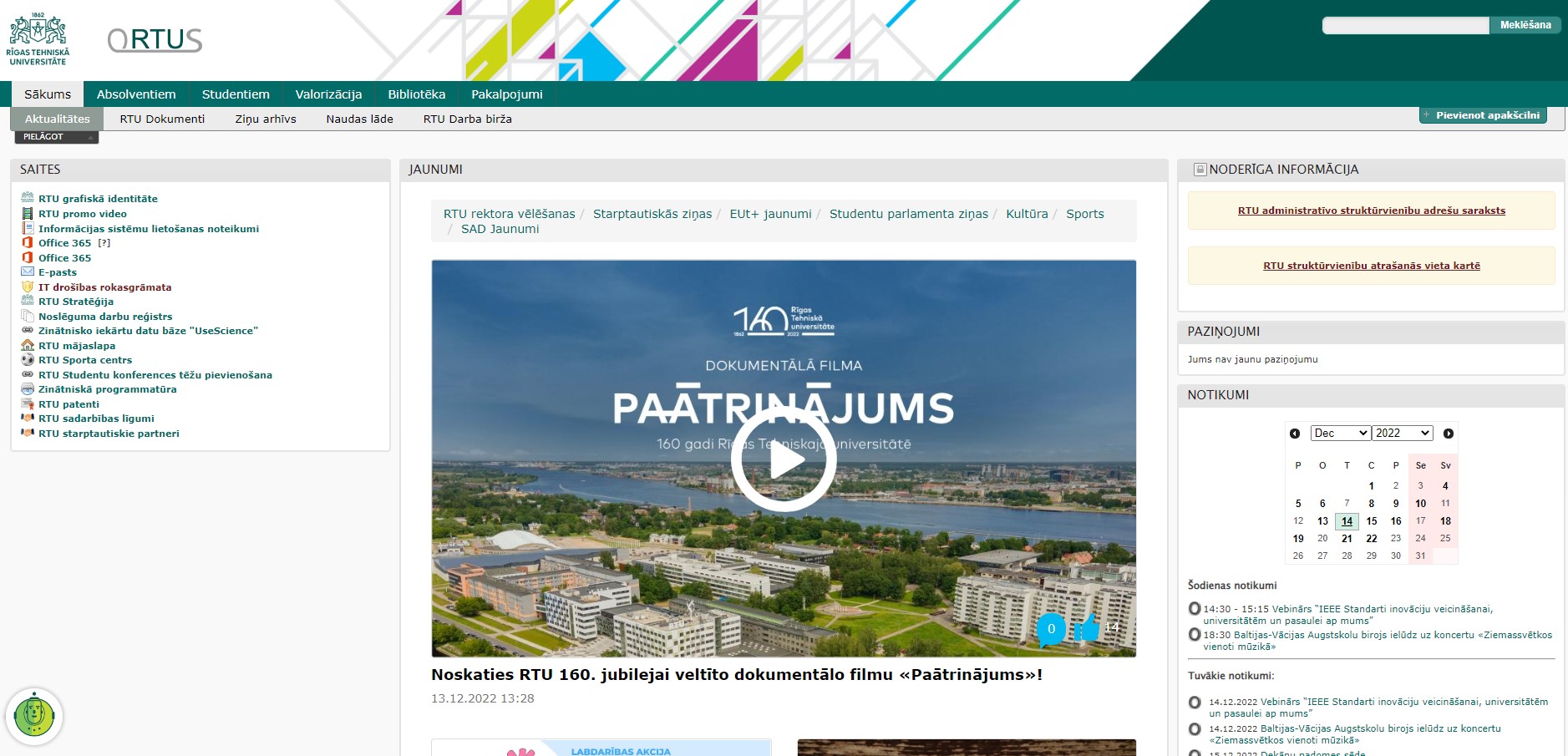 Saite uz noslēguma darbu reģistru
Rīgas Tehniskā universitāte
E-paraksta iegūšana
https://www.eparaksts.lv/lv/

Jāpieteicas dažas dienas iepriekš
Bezmaksas
https://dokobit.com/lv/

Reģistrācija ar Smart-id
5 bezmaksas paraksti mēnesī
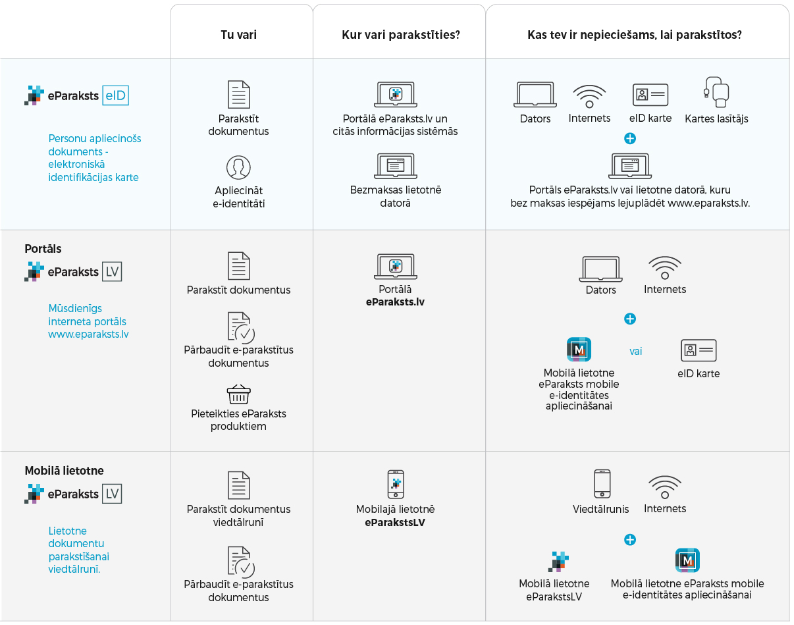 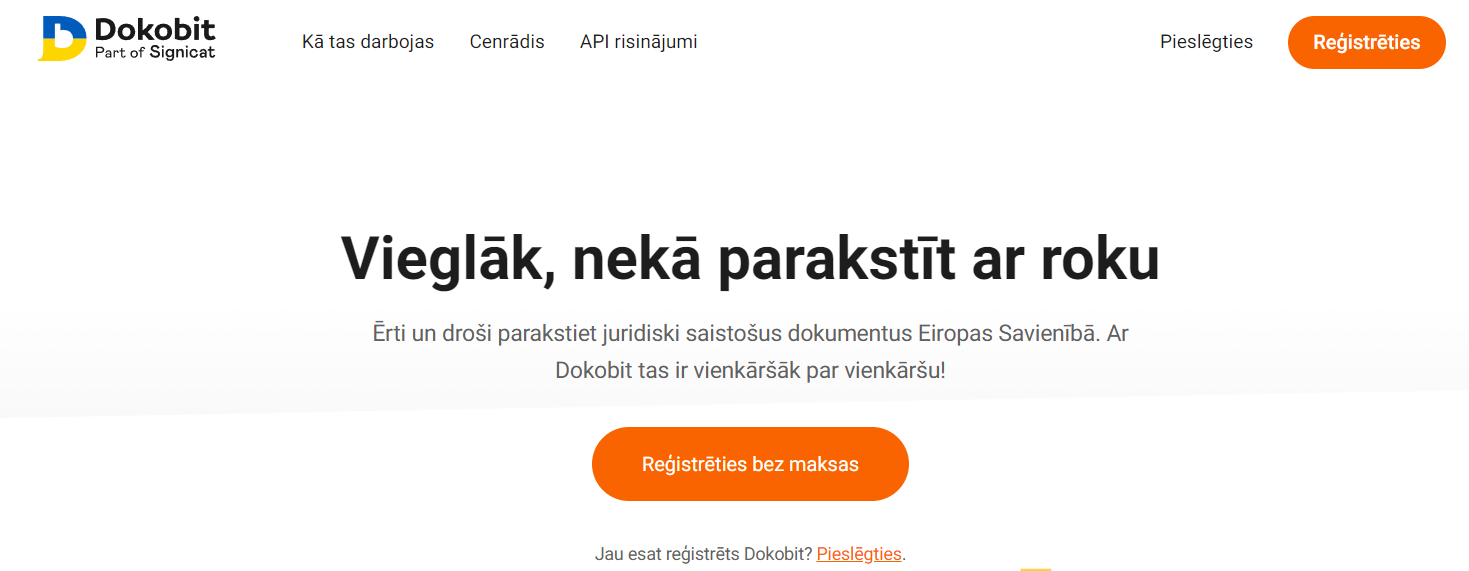 https://www.edoks.lv

Reģistrācija ar Smart-id
10 bezmaksas parakstāmie dokumenti
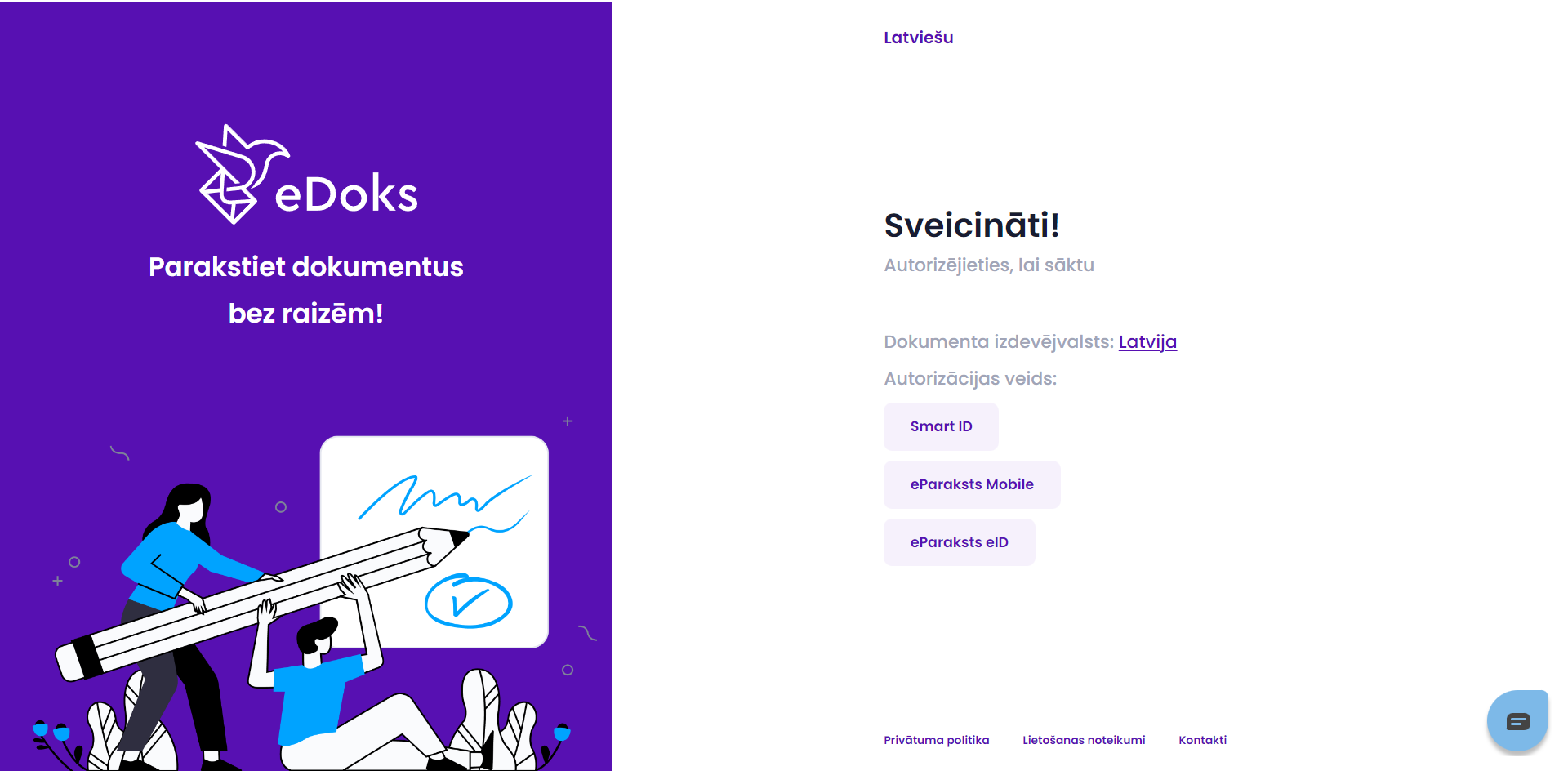 Rīgas Tehniskā universitāte
Bakalaura darba aizstāvēšana
Aizstāvēšana
Aizstāvēšana ir publiska
Tā notiek komisijas priekšā, kuru veido:
komisijas priekšsēdētājs: studiju programmas direktors vai viņa izraudzīts profesors vai asociētais profesors 
vismaz divi komisijas locekļi: atbilstošas zinātnes nozares speciālisti ar doktora vai maģistra grādu
Aizstāvēšanā students piedalās ar ziņojumu, kuru veido darba prezentācija un studenta sagatavotā runa
Rīgas Tehniskā universitāte
Aizstāvēšana: kārtība
Studenta ziņojums par bakalaura darbu (prezentācija un runa) – 10 min
Students var nepiekrist recenzenta un/vai darba vadītāja izteiktajiem aizrādījumiem, bet tad savs viedoklis ir jāpierāda ar lietišķiem un darbā pamatotiem argumentiem
Atbildes uz komisijas un klātesošo jautājumiem
Recenzijas nolasīšana
Atsauksmes nolasīšana
Studenta atbildes vai komentāri uz recenzijā un atsauksmē sniegto informāciju
Rīgas Tehniskā universitāte
Aizstāvēšana: iznākumi
Aizstāvēšanā ir saņemta sekmīga atzīme
Bakalaura darbs nav iesniegts aizstāvēšanai fakultātes noteiktajā termiņā
Aizstāvēšanā ir saņemta nesekmīga atzīme
Bakalaura darbs ir izstrādāts un iesniegts fakultātes noteiktajā termiņā, ir saņemts vadītāja apliecinājums par darba gatavību iesniegšanai un darbs nodots recenzēšanai, bet students darbu nav aizstāvējis
Studentu atskaita par nesekmību vai studiju programmas direktors var pieņemt lēmumu, ka ir jāizstrādā jauns bakalaura darbs vai jāturpina darbs pie esošās tēmas
Ja tiek izstrādāts jauns bakalaura darbs, studentam jāmaksā RTU Senāta noteiktā maksa par bakalaura darba atkārtotu izstrādi
Ja tiek turpināts darbs pie esošās tēmas, studentam jāmaksā RTU Senāta noteiktā maksa par bakalaura darba pabeigšanu
Studentam var piešķirt studiju pārtraukumu līdz nākamajai komisijas sēdei
Studentam jāmaksā RTU Senāta noteiktā maksa par savlaicīgi nenokārtota studiju programmas gala pārbaudījuma kārtošanu
Studentu atskaita sakarā ar studiju pabeigšanu
Izlaiduma laikā students iegūst diplomu
Rīgas Tehniskā universitāte
Aizstāvēšana: atbildes uz jautājumiem
Klausieties ļoti uzmanīgi
Lūdziet atkārtot jautājumu, ja tas ir nepieciešams
Atbildiet kodolīgi un skaidri
Atcerieties, ka labāk atklāti pateikt, ka Jūs nezināt atbildi, nekā «sacerēt» atbildi
Rīgas Tehniskā universitāte
Aizstāvēšana: uzvedība
Rīgas Tehniskā universitāte
Students lasa no papīra vai slaidiem, nevis runā
Students izlaiž slaidus, gandrīz neko par tiem nepastāstot
Prezentācijas slaidi ir pārblīvēti ar tekstu, ko nevar paspēt izlasīt
Galvenās uzstāšanās kļūdas
Students izmanto vizuālo saturu (tabulas, attēli, diagrammas, utt.), ko nevar saskatīt
Students runā pārāk ātri un «skrien» pa slaidiem
Prezentācijā ir tikai teksts bez vizuālā satura
Rīgas Tehniskā universitāte
Aizstāvēšana: apelācijas iesniegšana
Students ir tiesīgs iesniegt apelāciju par gala pārbaudījuma norisi
Students apelāciju iesniedz fakultātes dekānam 
Apelācija ir jāiesniedz ne vēlāk kā līdz nākamās darba dienas beigām pēc aizstāvēšanas
Apelācijas izskatīšanai dekāns izveido komisiju, tajā neietverot gala pārbaudījuma komisijas locekļus, par kuras darbību ir iesniegta apelācija
Apelācijas komisija pieņem lēmumu un rakstiski to paziņo studentam
Komisijas lēmums ir jāpieņem ne vēlāk kā 5 darba dienu laikā pēc apelācijas saņemšanas
Rīgas Tehniskā universitāte
Bakalaura darba vērtēšana
Bakalaura darbu vērtē
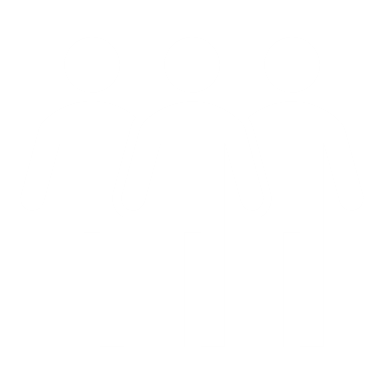 Gala pārbaudījumu komisija
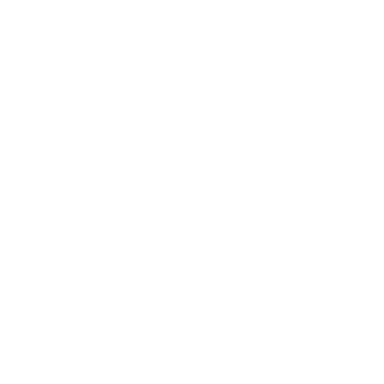 Recenzents
Darba vadītājs
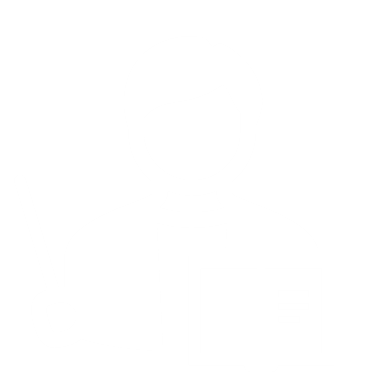 Ar jā/nē/daļēji:
vai plānotie darba uzdevumi ir izpildīti
vai darba saturs atbilst tēmai
vai darbs ir pabeigts pētījums
vai darba tehniskais izpildījums atbilst nozares prasībām
vai darba noformējums atbilst fakultātes metodiskajiem norādījumiem 
Plašākā aprakstā:
bakalaura darba izstrādes sistemātiskuma un sadarbības ar vadītāju raksturojums
studenta prasme izmantot aktuālo pētījumu rezultātus un patstāvīgi veikt pētniecisko darbu
bakalaura darba teorētiskā un praktiskā nozīmība
Pamatā ar jā/nē/daļēji:
vai darba saturs atbilst tēmas nosaukumam
vai darba apjoms lappusēs atbilst bakalaura darba prasībām			
vai darba tēmas aktualitāte ir pamatota	
vai darbā ir formulēts mērķis un definēti uzdevumi
vai darbā uzstādītais mērķis ir sasniegts un uzdevumi ir izpildīti	
vai darba struktūra atbilst darba uzdevumiem
vai darba secinājumi izriet no darbā paveiktā	
cik daudz ir terminoloģijas, gramatisko un stila kļūdu 	
vai darba tekstā ir iekļautas atsauces uz visiem uzskaitītajiem informācijas avotiem	
vai literatūras avotu daudzums ir adekvāts darba saturam, un to kvalitāte ir apmierinoša	
vai darbā ir identificējami darba autora sasniegtie rezultāti
Plašākā aprakstā:
bakalaura darba pozitīvas īpašības 
bakalaura darba galvenie trūkumi
Komisija ņem vērā:
recenzenta novērtējumu 
bakalaura darba vadītāja atsauksmi
studenta ziņojuma kvalitāti (prasmi prezentēt un aizstāvēt savu darbu)
atbilžu kvalitāti uz jautājumiem, kas attiecas gan uz izstrādāto bakalaura darbu, gan uz svarīgākajiem fundamentālajiem nozares teorētisko un speciālo zinātņu studiju kursiem 
bakalaura darba kopējo kvalitāti satura, noformējuma, izmantoto informācijas avotu un apraksta valodas ziņā
Rīgas Tehniskā universitāte
Prezentācijas saturīgums un kvalitāte
Studenta runas saturīgums
Vērtējot studenta ziņojuma kvalitāti, tiek ņemts vērā:
Skaidri pierādījumi tam, ka darbā definētie uzdevumi ir izpildīti un izvirzītais mērķis ir sasniegts
Skaidri atspoguļoti studenta sasniegtie rezultāti
Iekļaušanās aizstāvēšanai atvēlētajā laikā
Rīgas Tehniskā universitāte
Bakalaura darba prezentēšanas struktūra
Aktivitāte
Prezentācijas saturs
Iepazīstina komisiju un klātesošus ar sevi, bakalaura darba tēmu un vadītāju
Titulslaids: 1 slaids, obligāts
Satura slaids: 1 slaids, vēlams
Informē par ziņojuma saturu
Akcentē to, kas tika izdarīts darba analītiskajā daļā un risinājuma daļā, kā arī demonstrē risinājuma pārbaudes rezultātus
Akcentē bakalaura darba tēmas aktualitāti un pētāmās problēmas būtību
Darba aktualitātes slaids: 1-2 slaidi, obligāti
Darba mērķa un uzdevumu slaids: 1-2 slaidi, obligāti
Definē bakalaura darba mērķi un uzdevumus
Stāsta par paveikto darbu un sasniegtajiem rezultātiem
Slaidu skaits un nosaukumi ir atkarīgi no darba satura
Izklāsta secinājumus
Secinājumu slaids: 1-2 slaidi, obligāti
Turpmāko pētījumu iespēju slaids: 1 slaids, vēlams
Norāda iespējamos šī darba turpināšanas virzienus
Nobeiguma slaids: 1 slaids, obligāts
Izsaka komisijai un klātesošiem pateicību par uzmanību un aicina uzdot jautājumus
Rīgas Tehniskā universitāte
Titulslaids un satura slaids
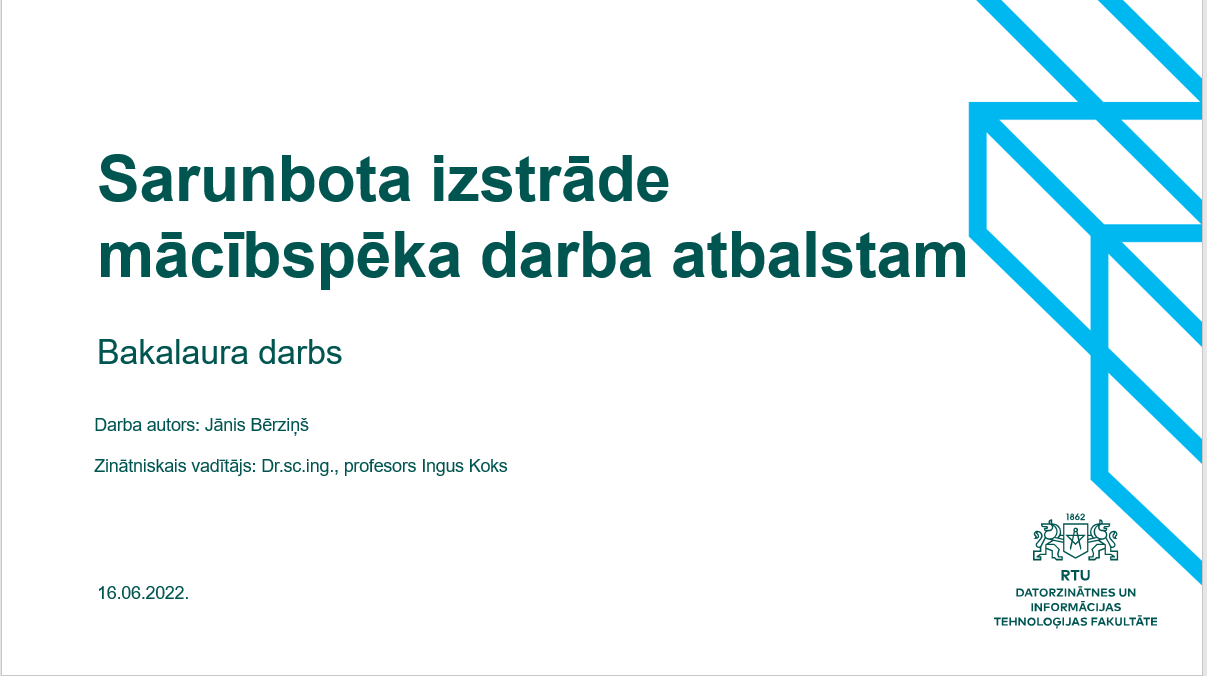 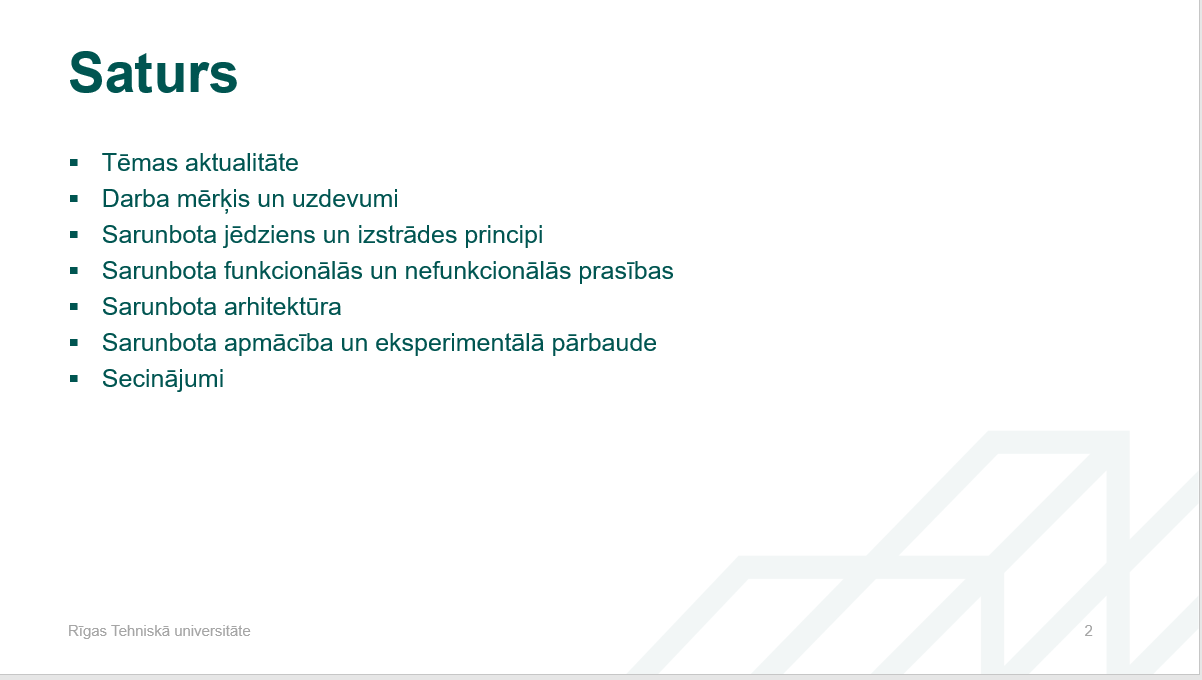 Rīgas Tehniskā universitāte
Darba aktualitātes, mērķa un uzdevumu slaidi
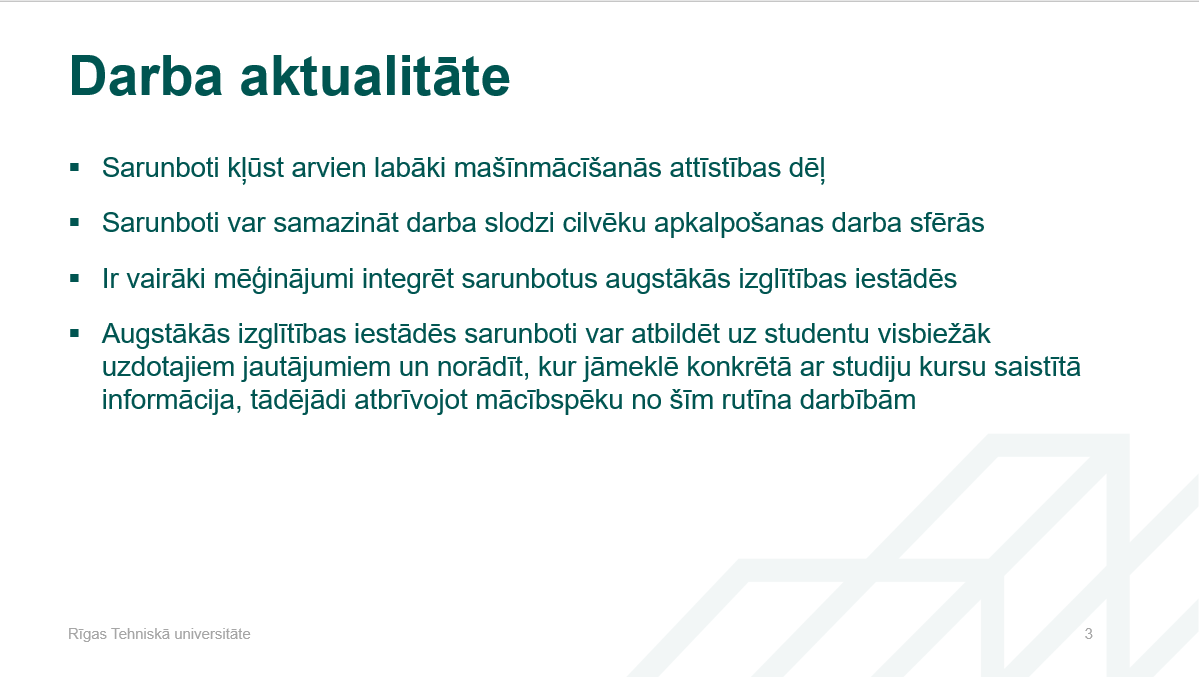 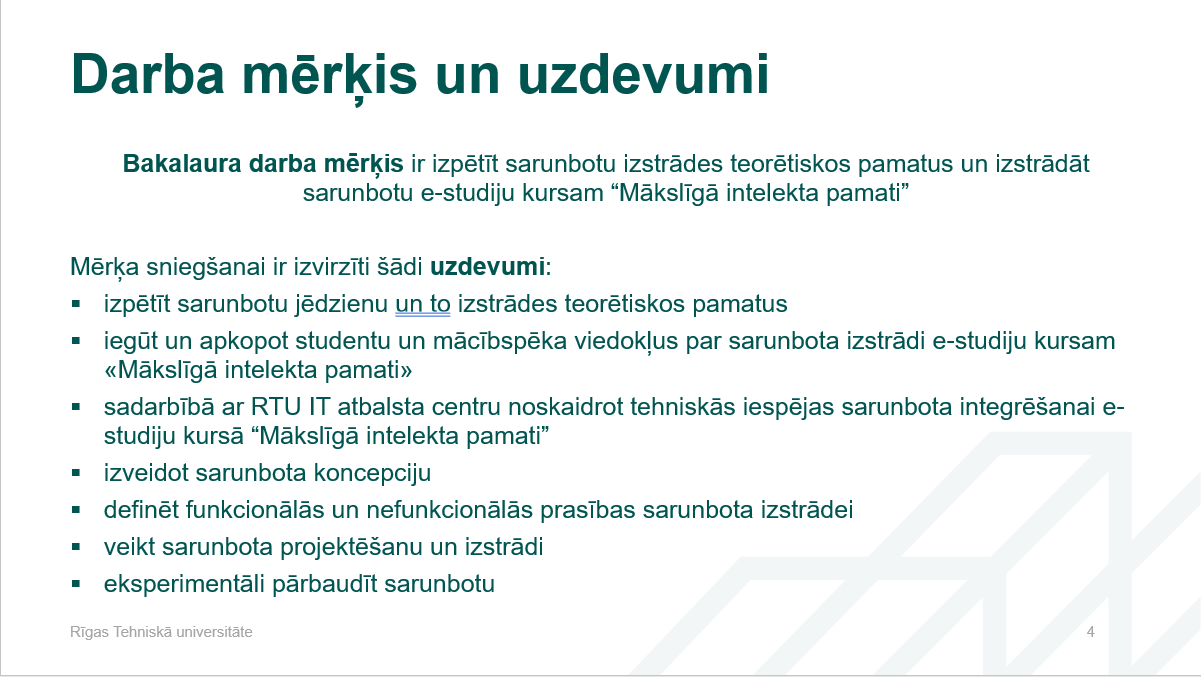 Rīgas Tehniskā universitāte
Paveiktā darba un rezultātu slaidi
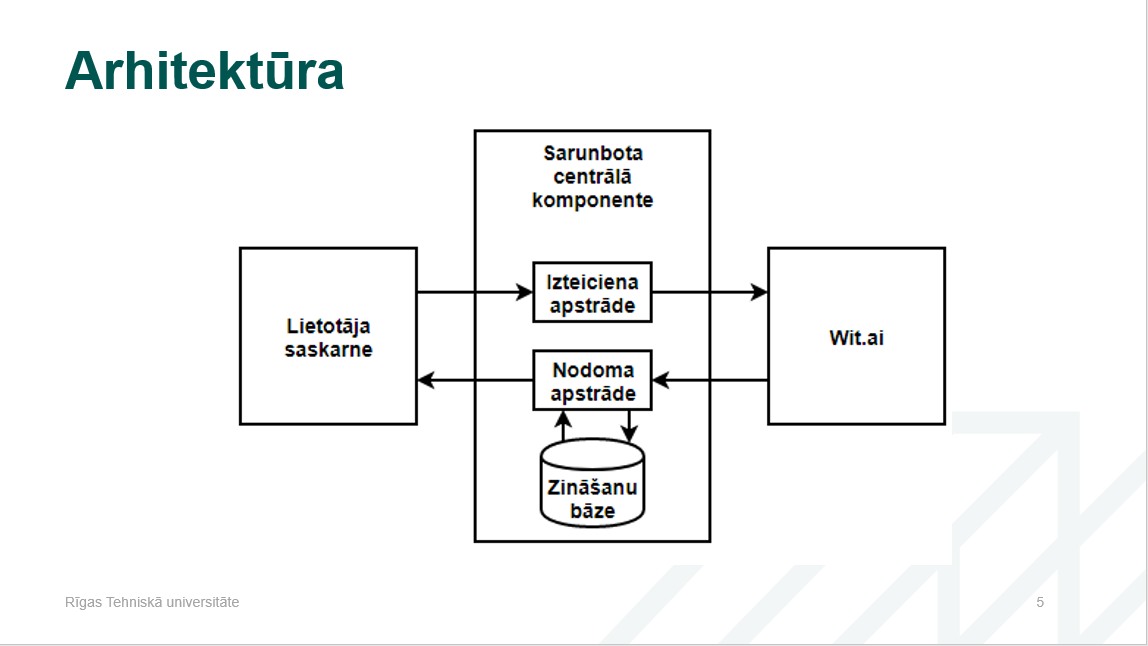 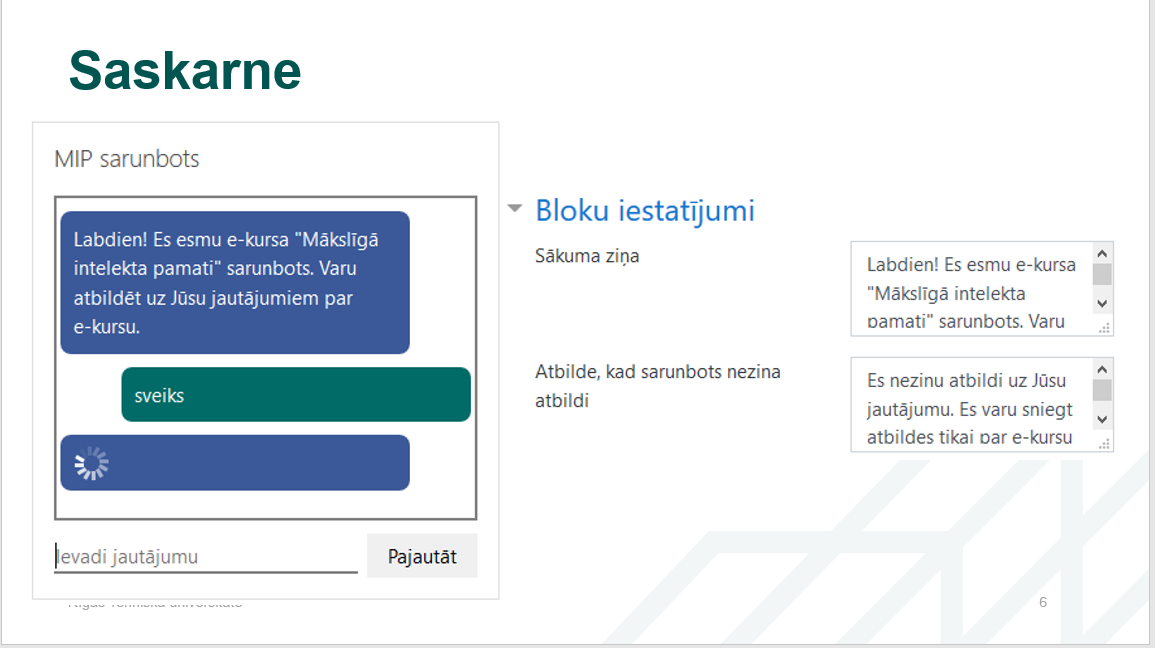 Rīgas Tehniskā universitāte
Secinājumu slaids
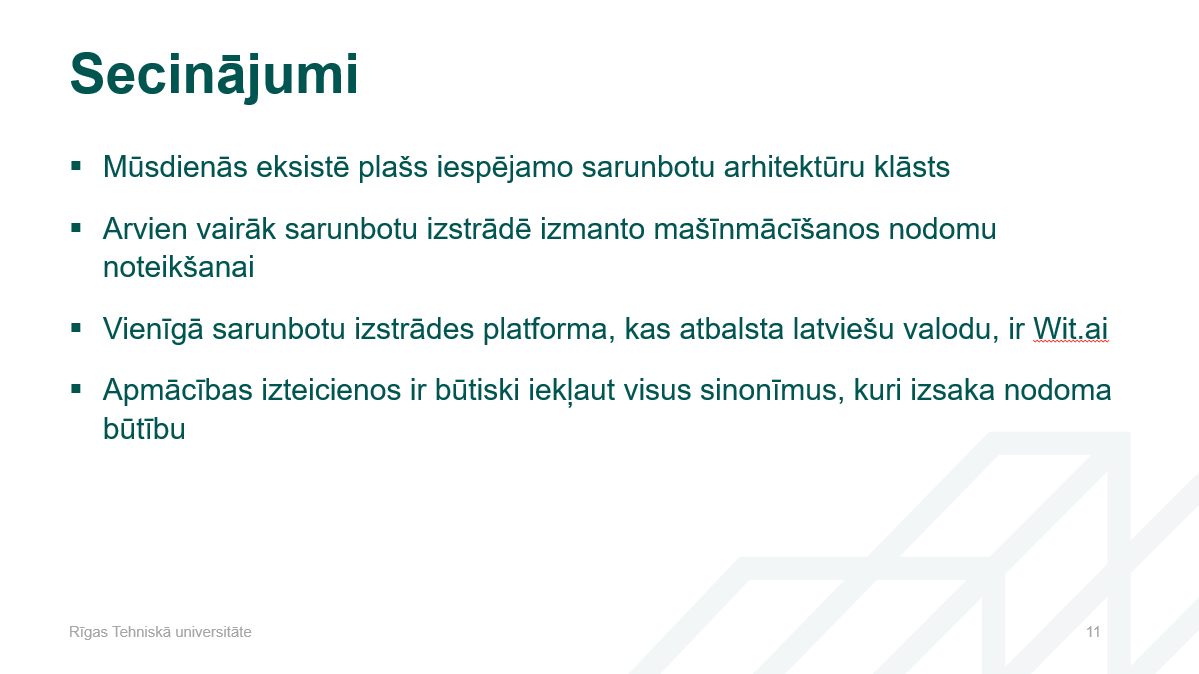 Rīgas Tehniskā universitāte
Turpmāko pētījumu iespēju un nobeiguma slaidi
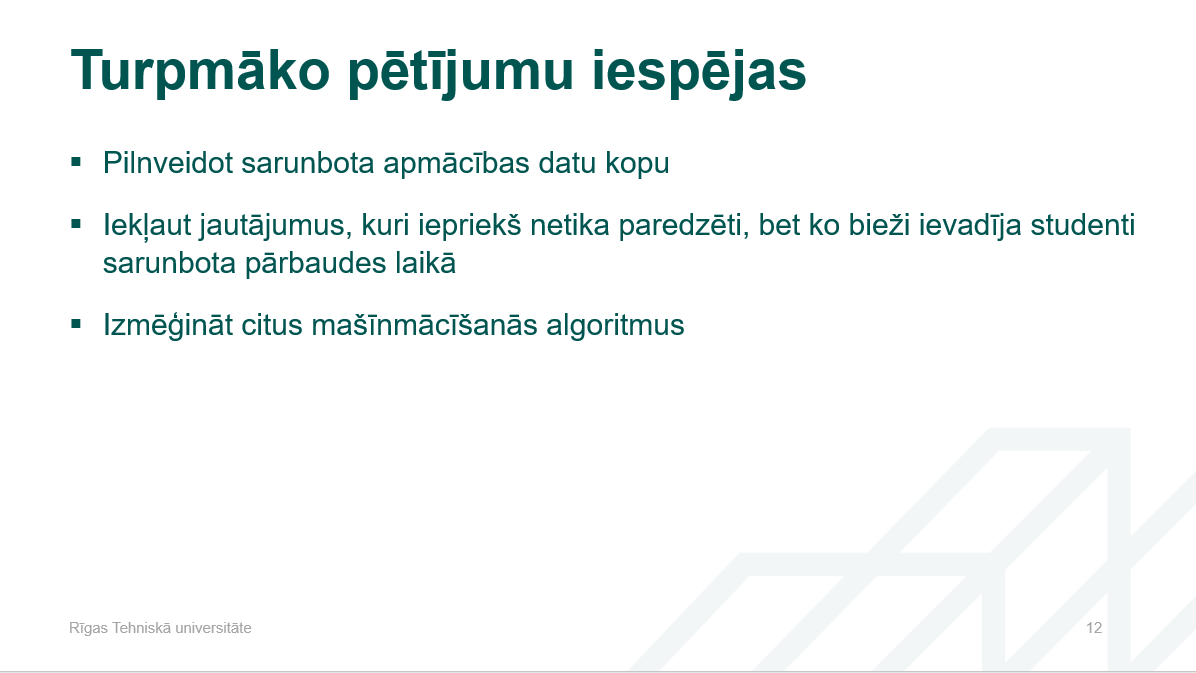 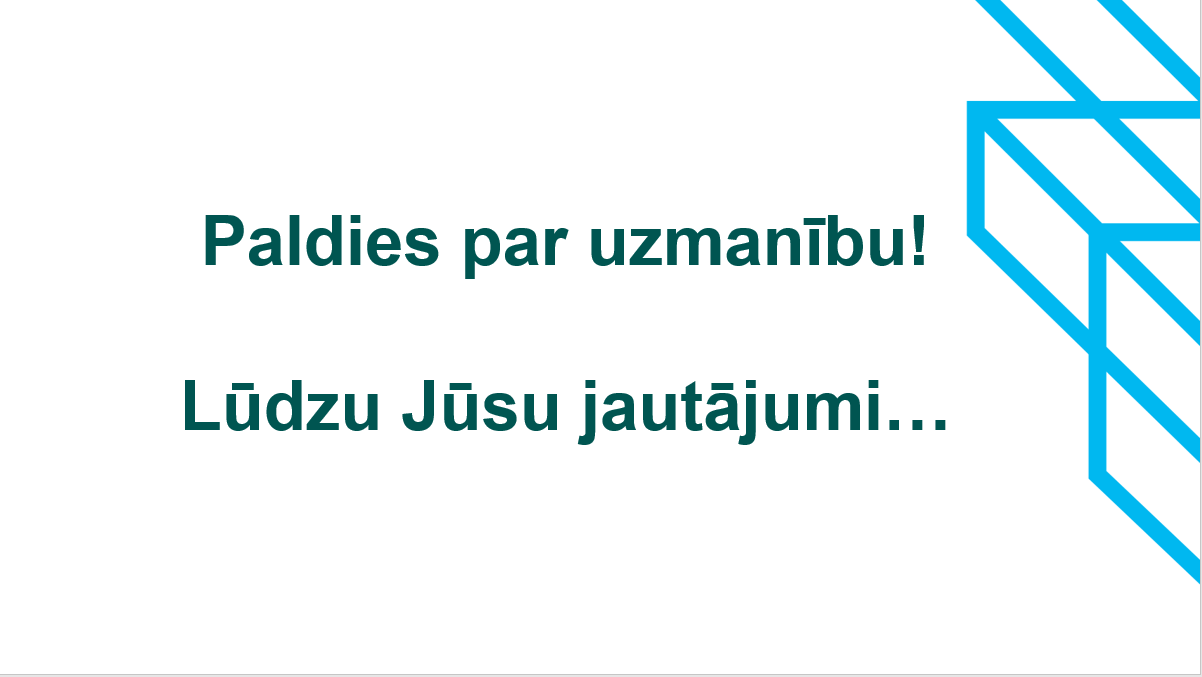 Rīgas Tehniskā universitāte
Prezentācijas sagatavošanas padomi
Piekļuve fakultātes grafiskajai identitātei
Saite uz fakultāšu logo un MS Power Point prezentācijas sagatavēm
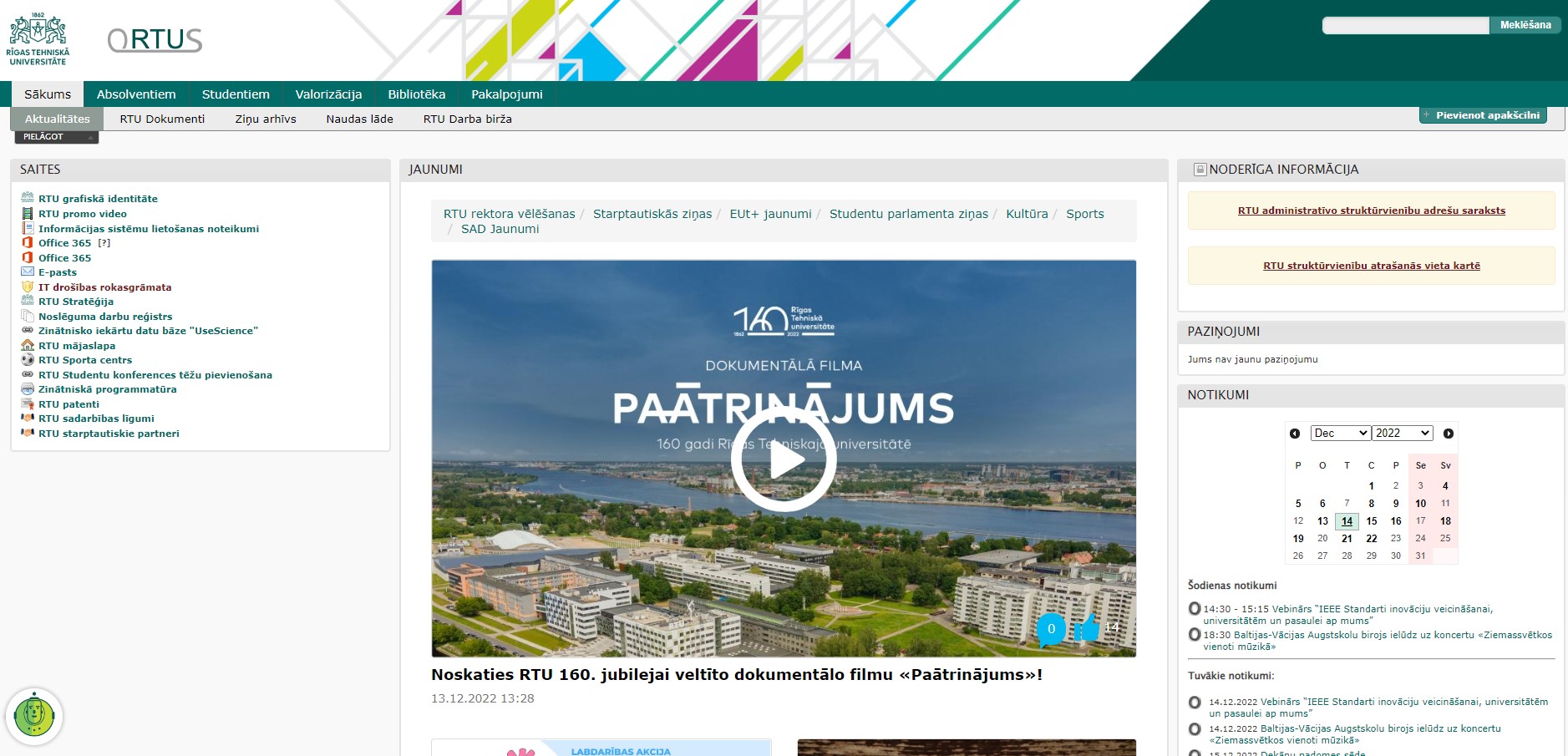 Rīgas Tehniskā universitāte
Prezentācijas un runas sagatavošana
Sagatavot prezentācijas sākotnējo variantu
Parādīt prezentāciju darba vadītājam, lai iegūtu komentārus
Uzlabot prezentāciju atbilstoši darba vadītāja komentāriem
Uzrakstīt runu
Patrenēties prezentēt spoguļa vai klausītāja priekšā, uzņemot laiku
Vienoties ar vadītāju par runas un prezentācijas izmēģinājumu dažas dienas pirms aizstāvēšanas
Rīgas Tehniskā universitāte
Rīgas Tehniskā universitāte
Rīgas Tehniskā universitāte
Rīgas Tehniskā universitāte
Rīgas Tehniskā universitāte
Rīgas Tehniskā universitāte
Runas sagatavošanas padomi
Rīgas Tehniskā universitāte
Rīgas Tehniskā universitāte
Lai Jums sekmīgs bakalaura darba aizstāvēšanas process!
Rīgas Tehniskās universitātes 
Datorzinātnes un informācijas tehnoloģijas fakultātes
Metodiskā komisija